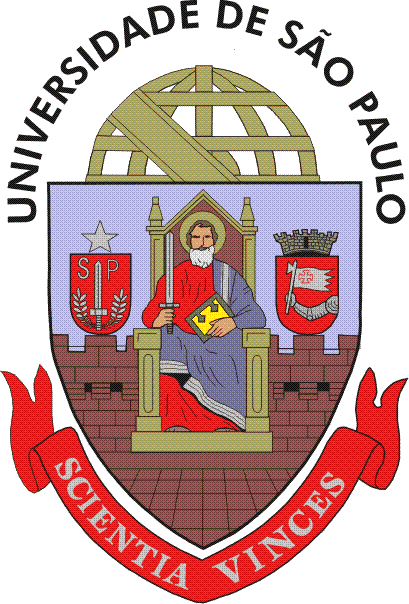 Universidade de São Paulo
Faculdade de Odontologia de Ribeirão Preto
Disciplína de Novas Tecnologias Voltadas para Dentística
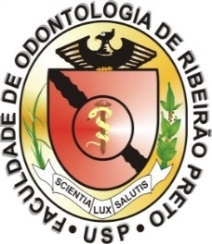 Relatório Parcial
de Atividades Clínicas
FOTO do Aluno
Nome aluno
Orientadora: Professora Doutora ...
Segundo Semestre 2018
Procedimentos realizados:
16/03/2018
Paciente I. M. J. L.- RG038279
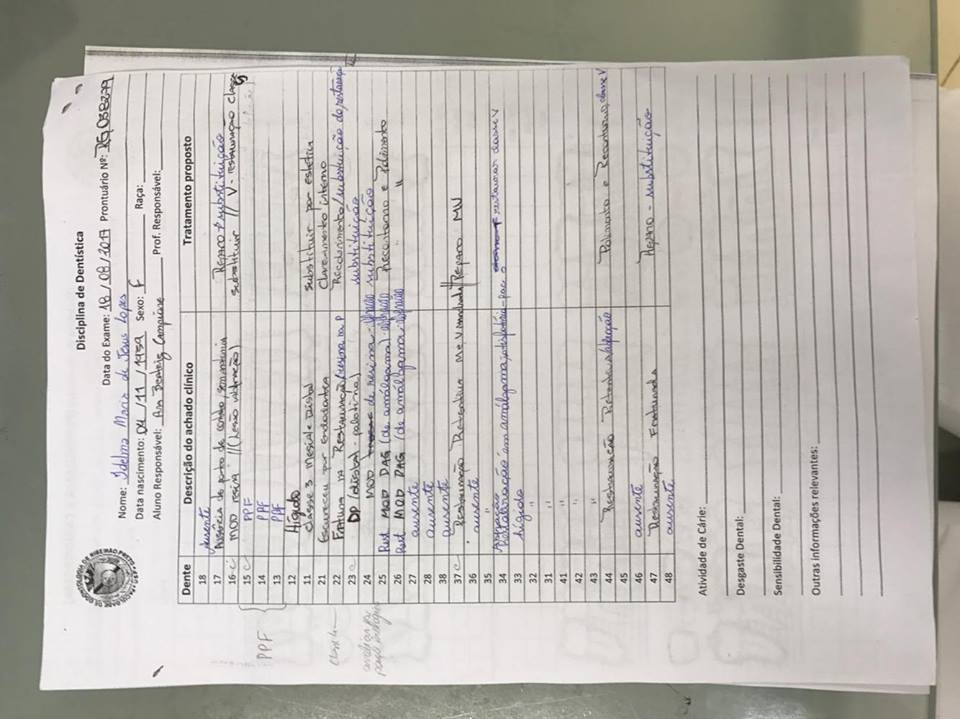 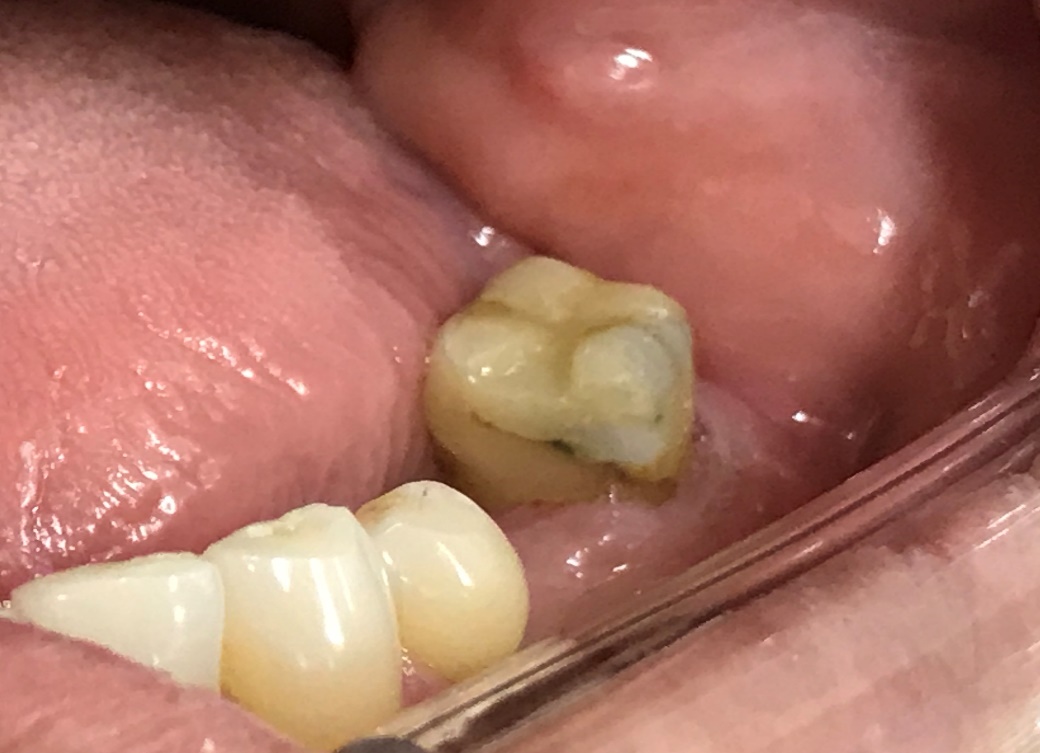 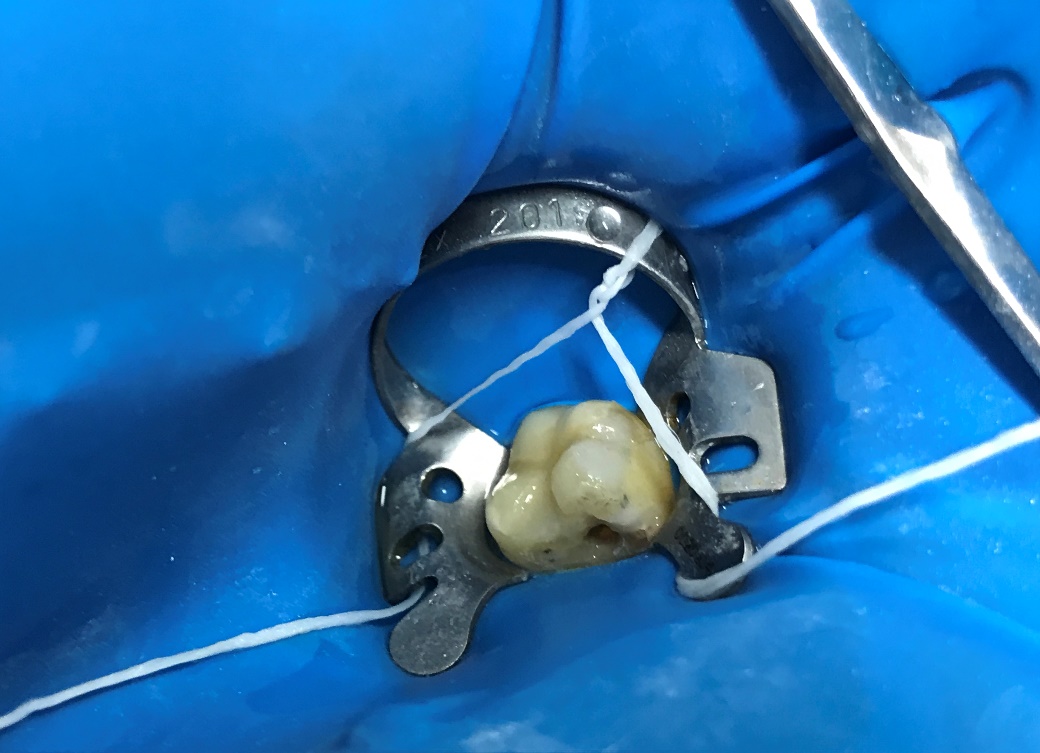 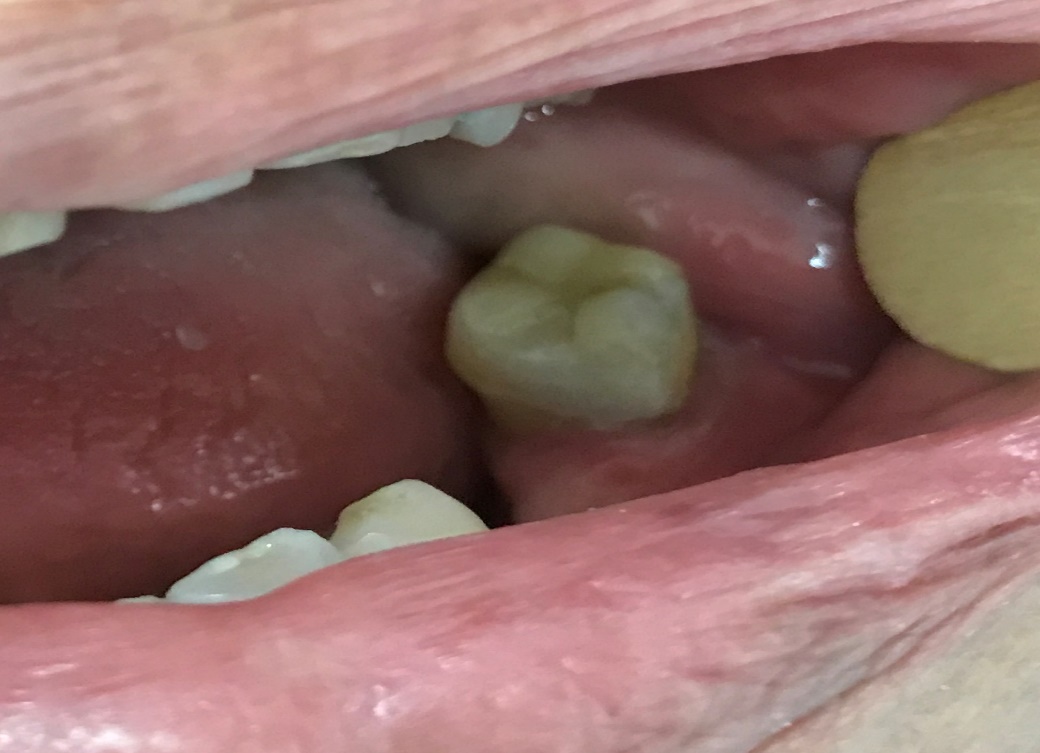 Paciente I. M. J. L.- RG038279
Paciente I. M. J. L.- RG038279
Procedimentos realizados:
23/03/2018
Paciente I. M. J. L.- RG038279
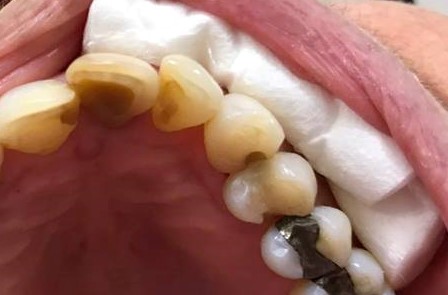 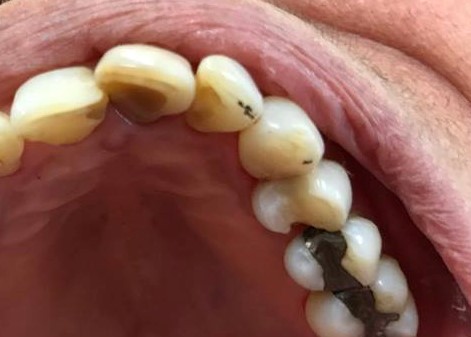 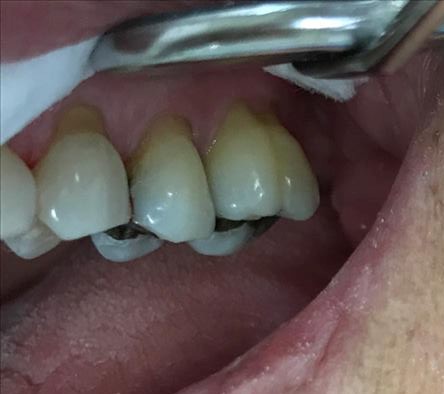 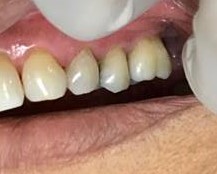 Paciente I. M. J. L.- RG038279
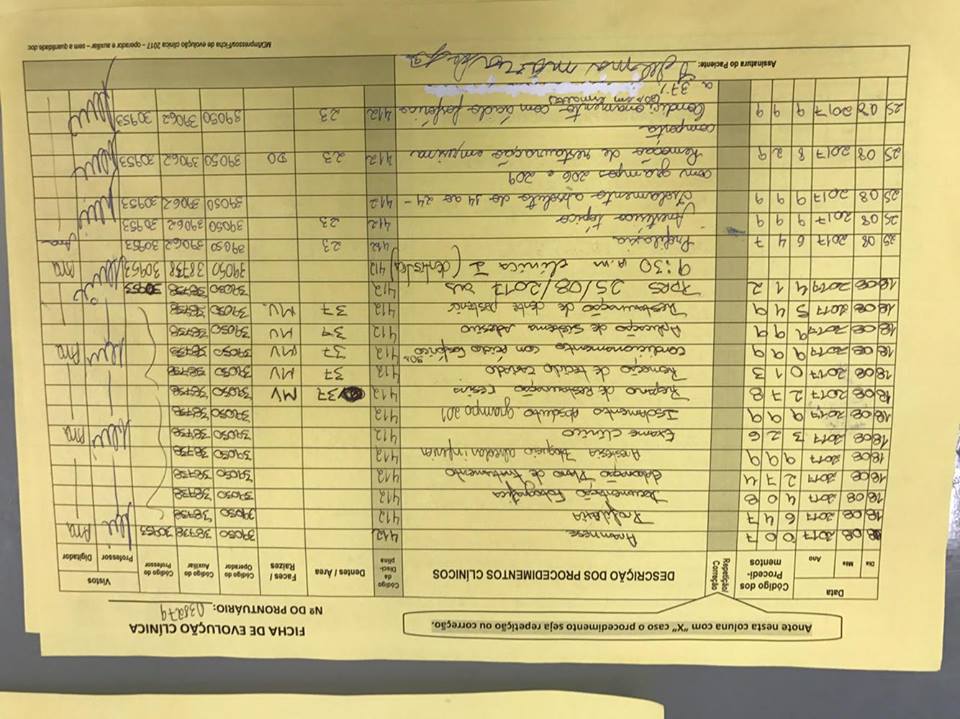 Paciente I. M. J. L.- RG038279
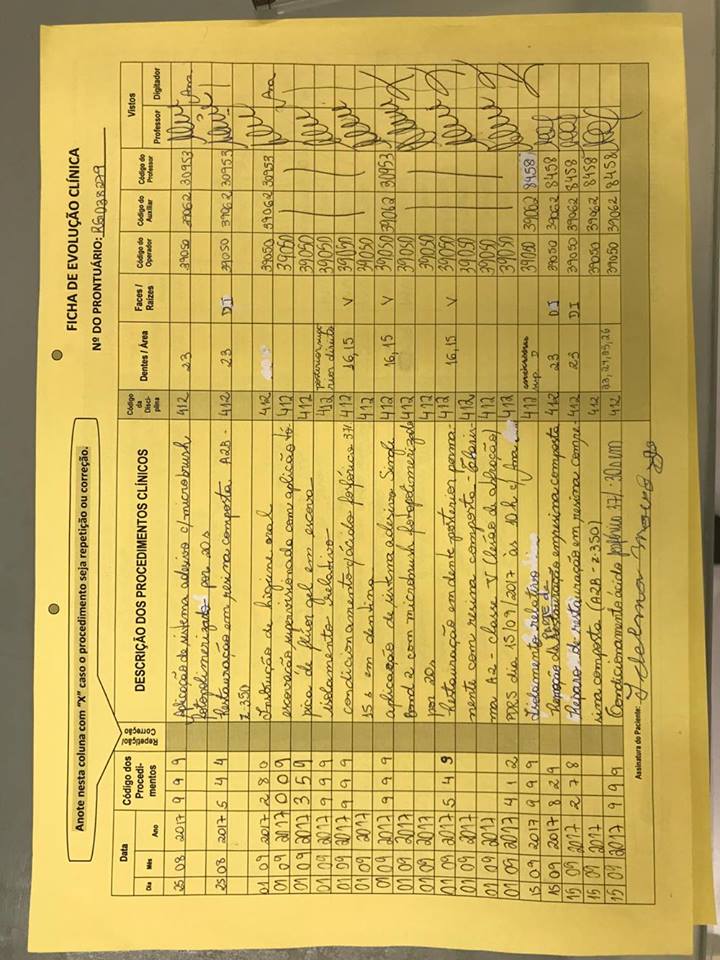 Paciente I. M. J. L.- RG038279
Procedimentos realizados:
06/04/2018
Paciente I. M. J. L.- RG038279
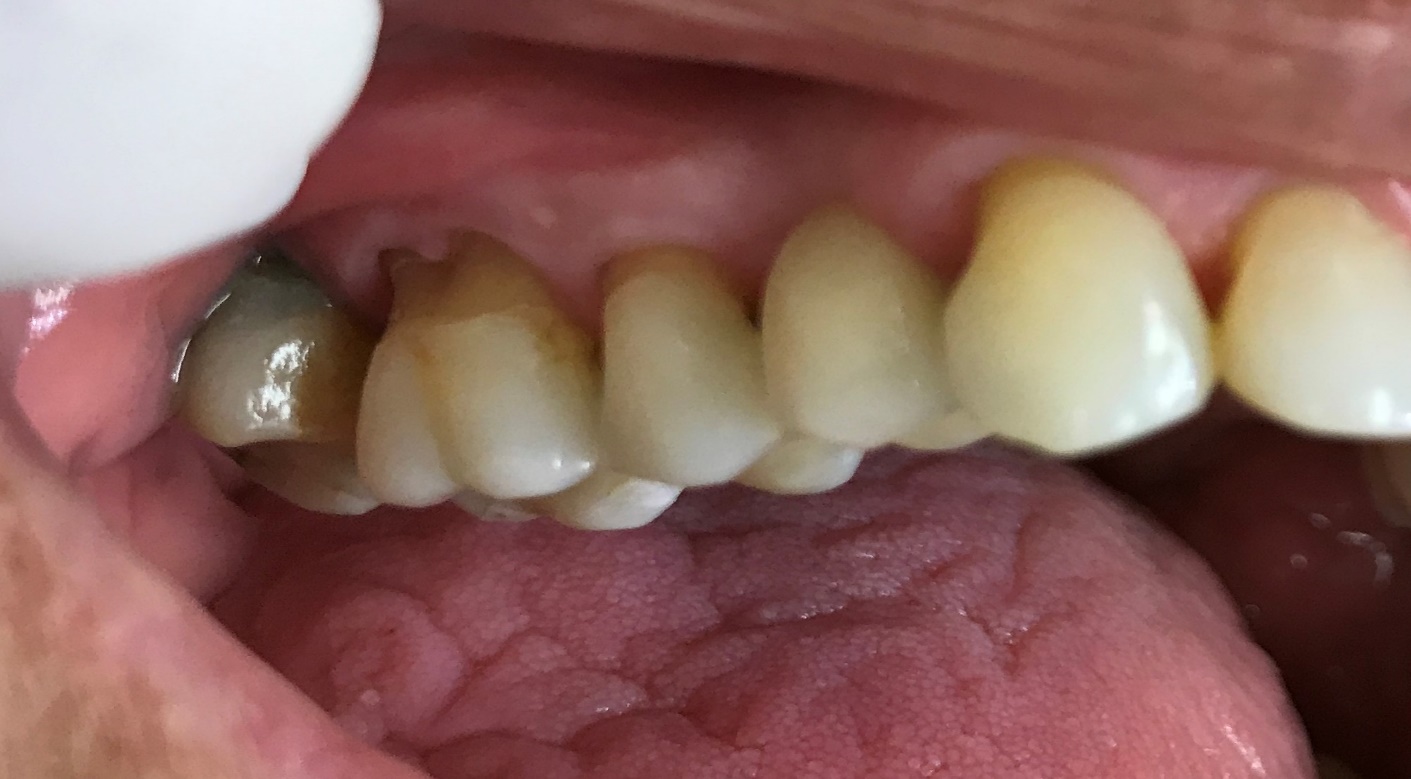 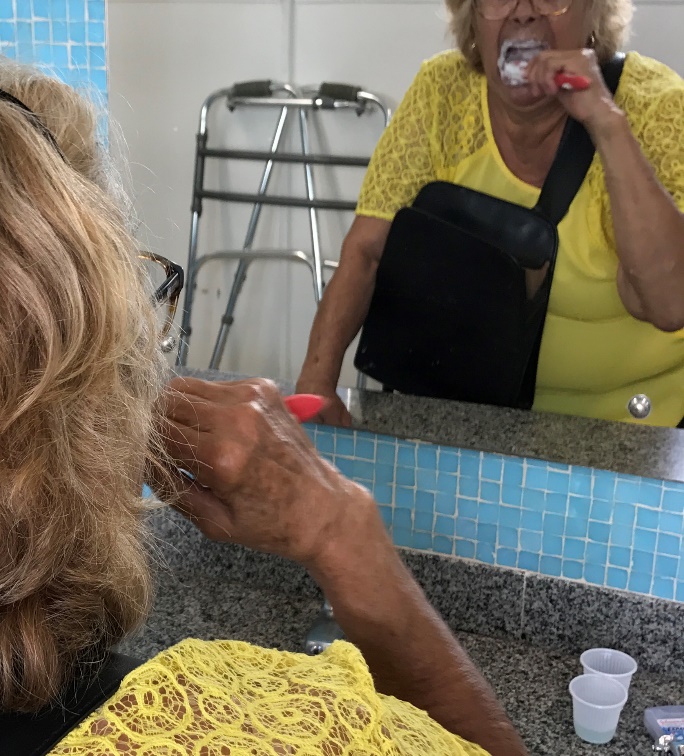 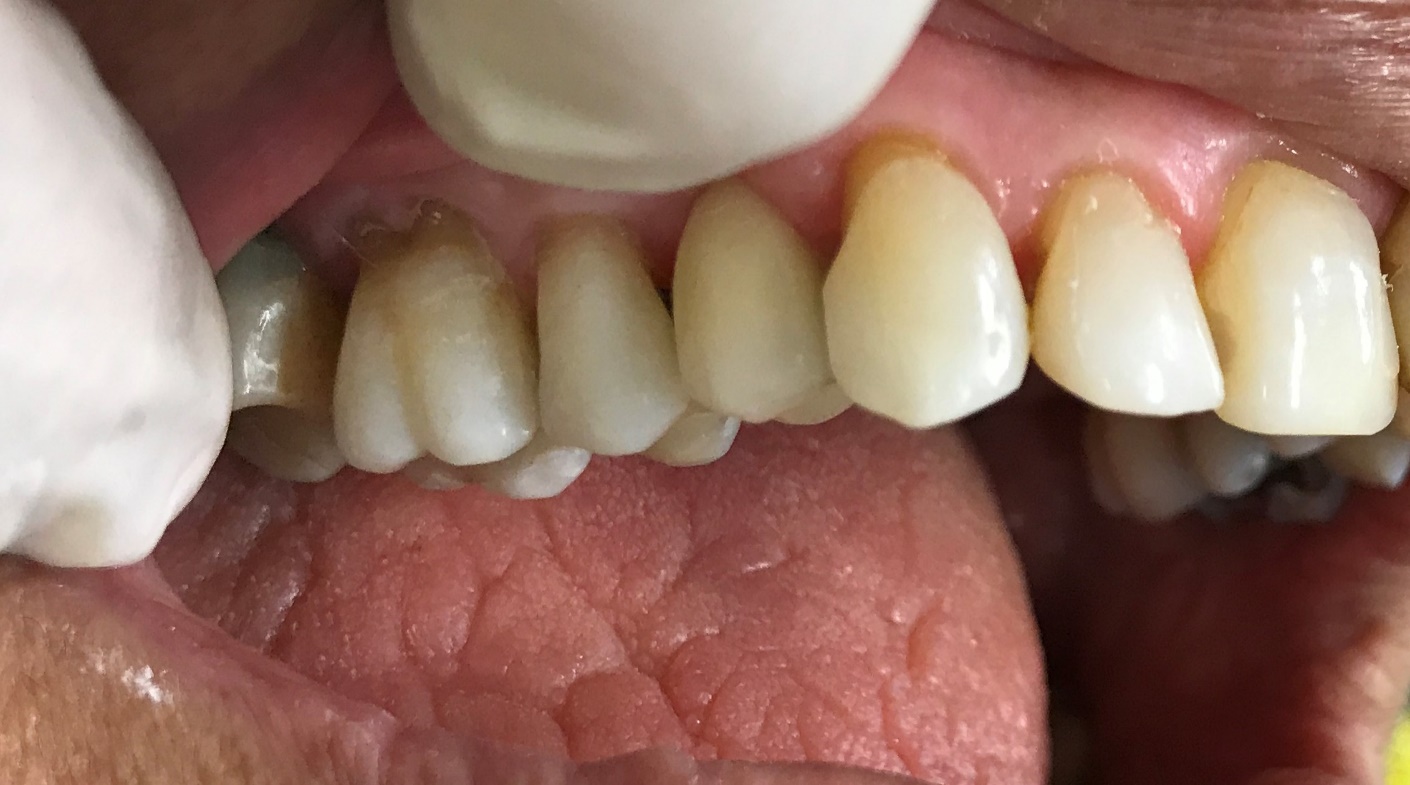 Paciente I. M. J. L.- RG038279
Procedimentos realizados:
13/04/2018
*Restauração do dente 23 caiu e precisou ser refeita
Paciente I. M. J. L.- RG038279
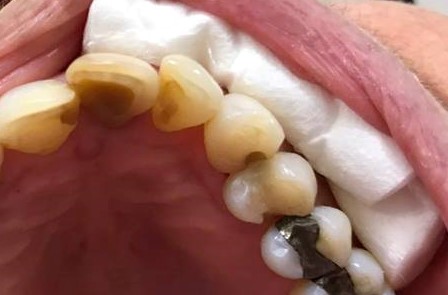 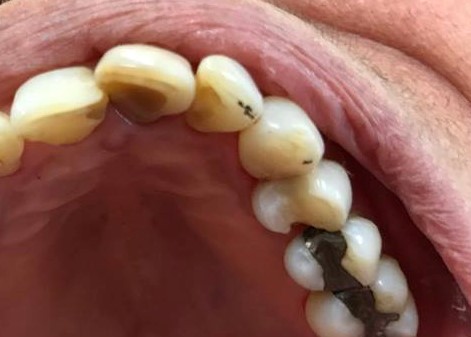 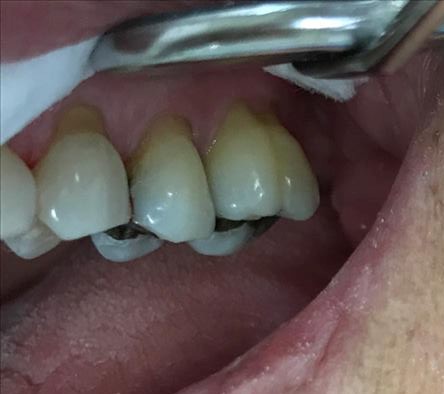 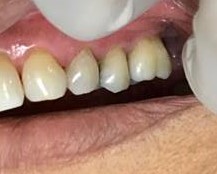 Paciente I. M. J. L.- RG038279
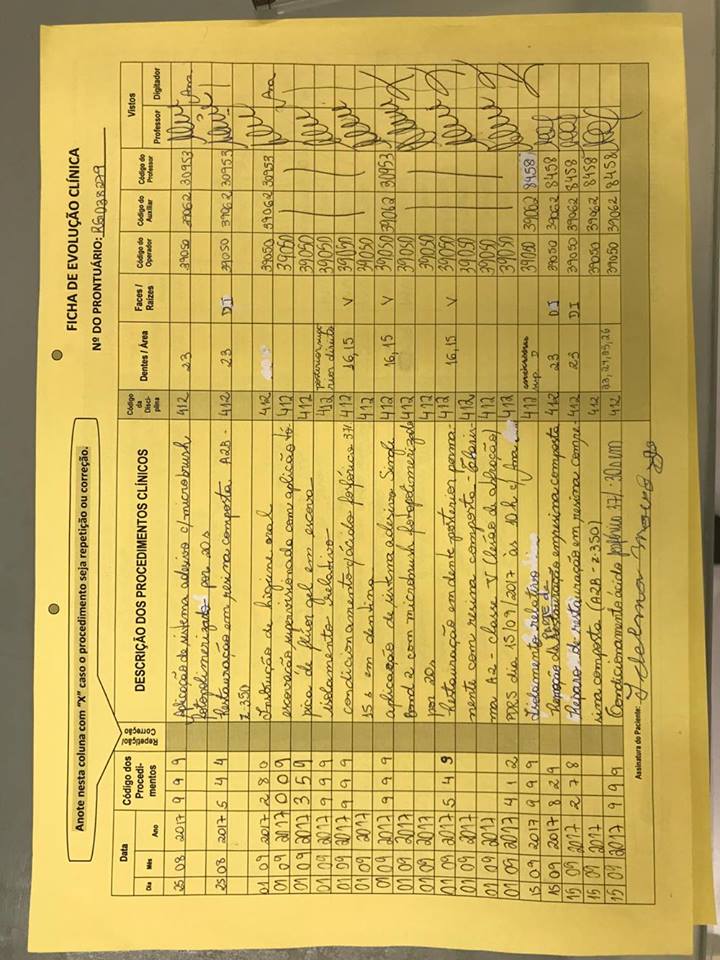 Paciente I. M. J. L.- RG038279
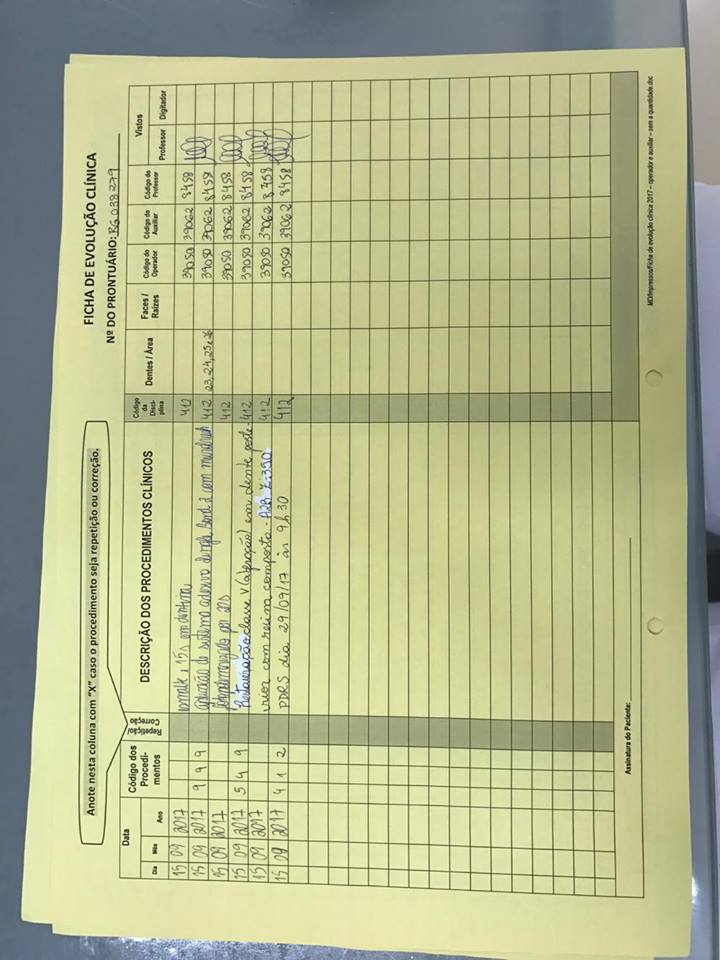 Paciente I. M. J. L.- RG038279
Procedimentos realizados:
20/04/2018
Paciente I. M. J. L.- RG038279
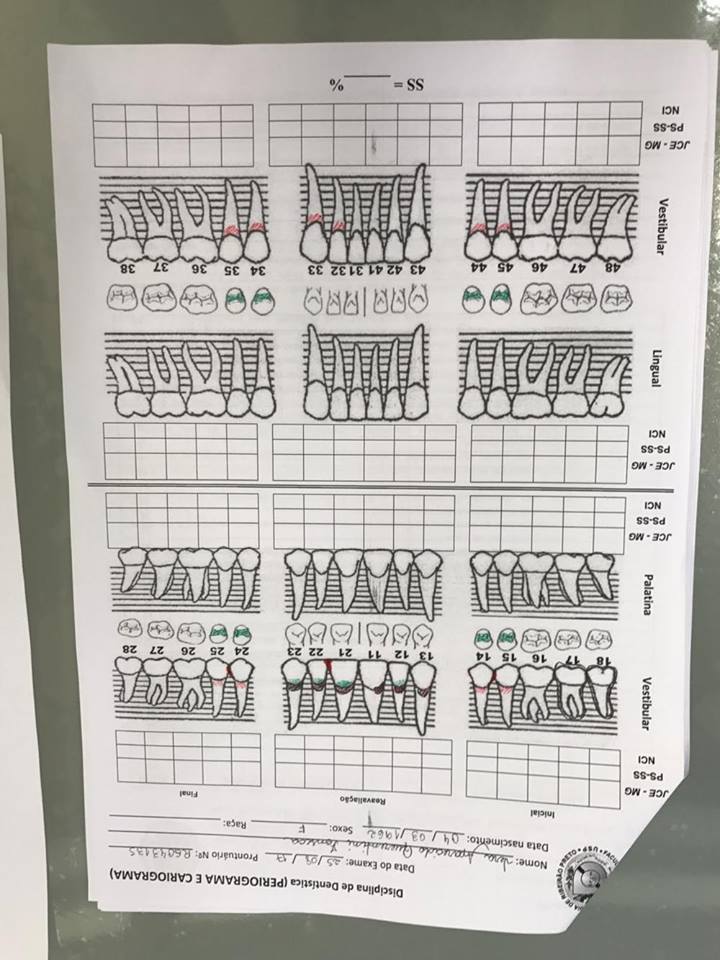 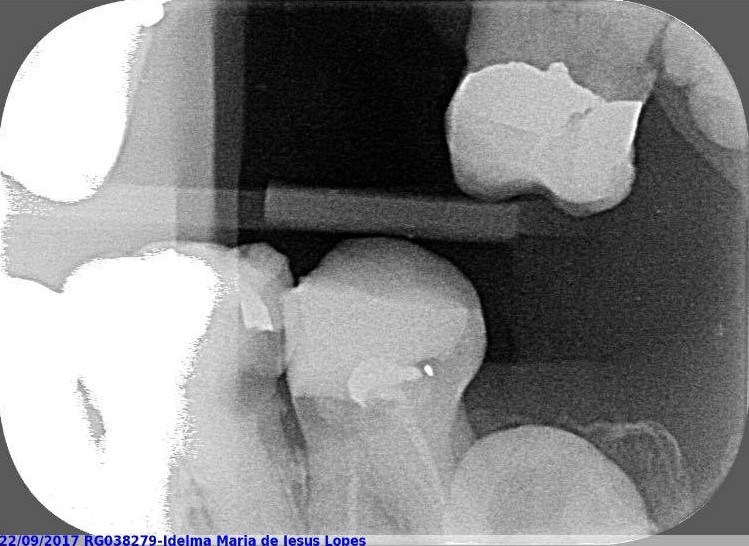 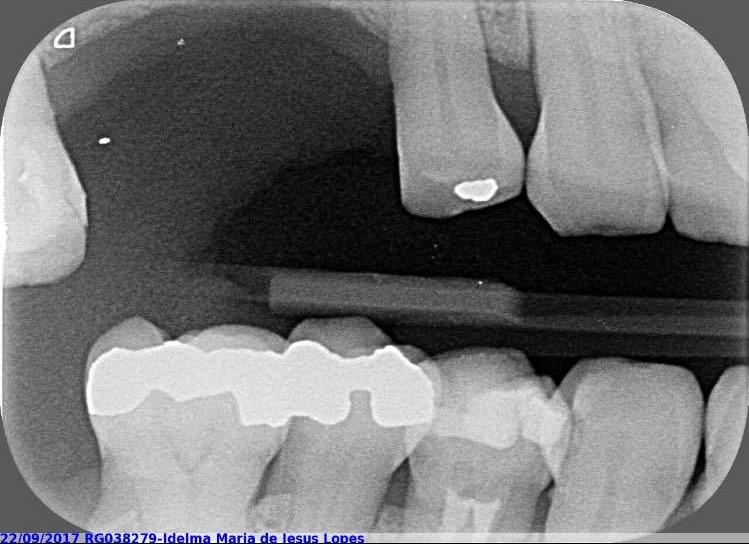 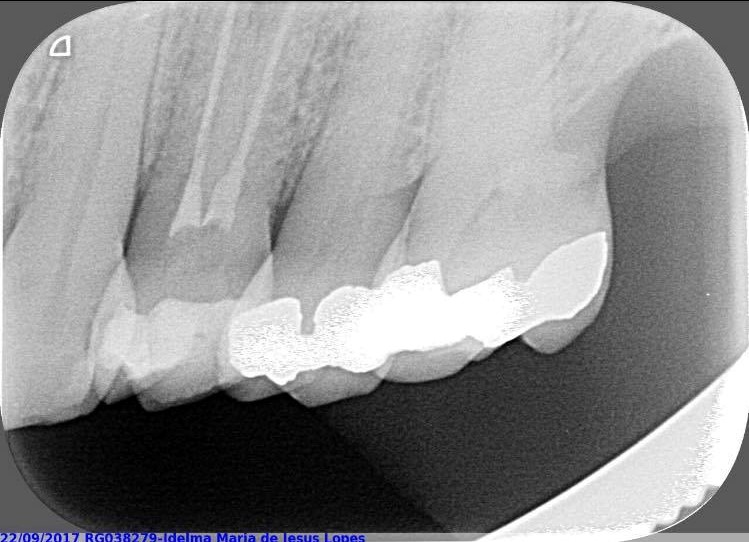 Paciente I. M. J. L.- RG038279
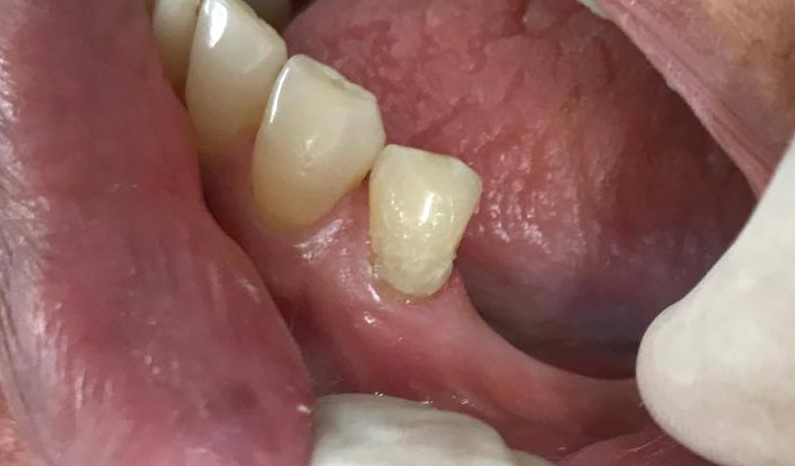 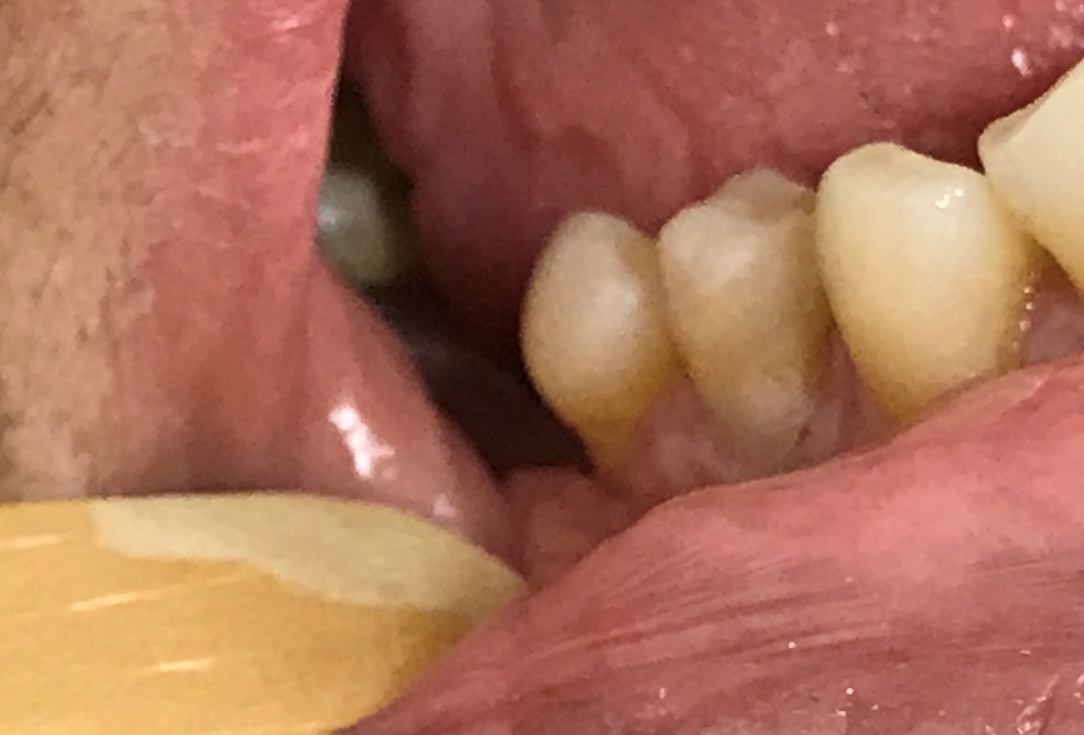 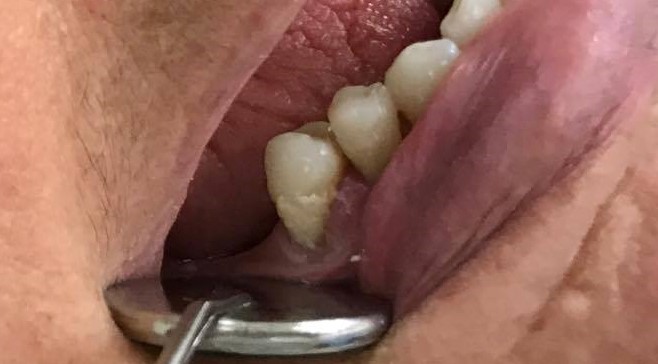 Paciente I. M. J. L.- RG038279
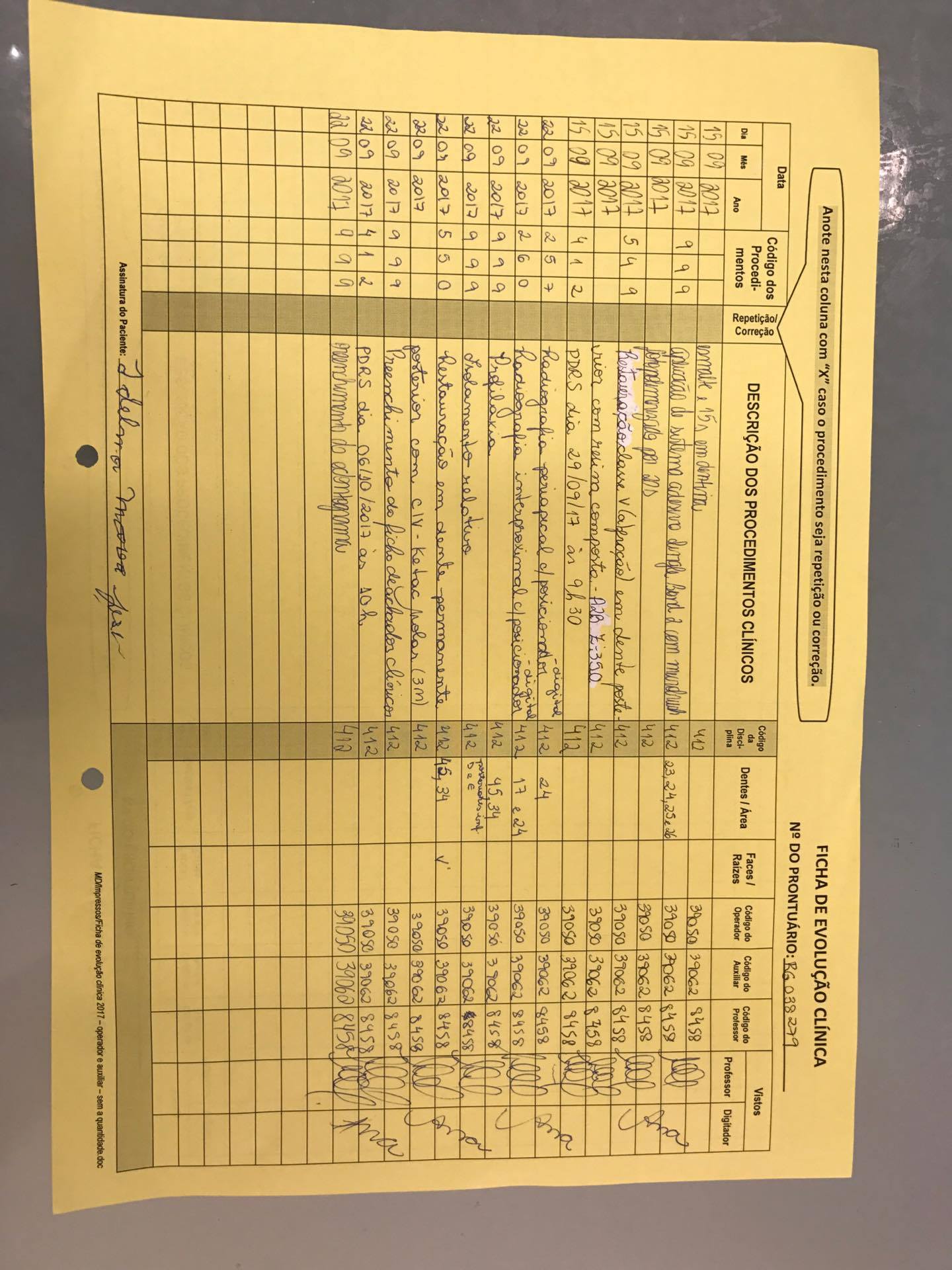 Paciente I. M. J. L.- RG038279
Procedimentos realizados:
27/04/2018
Paciente I. M. J. L.- RG038279
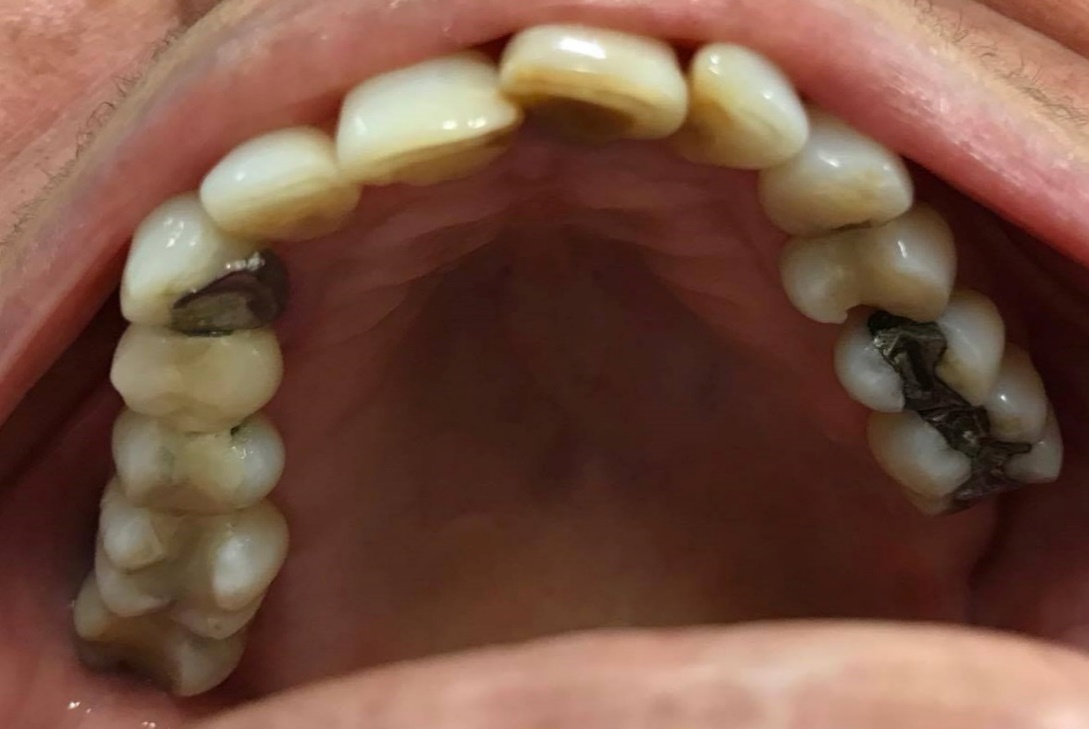 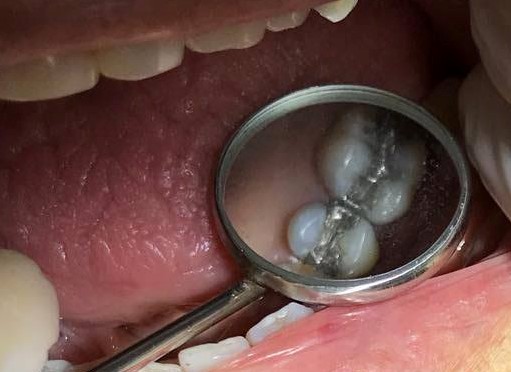 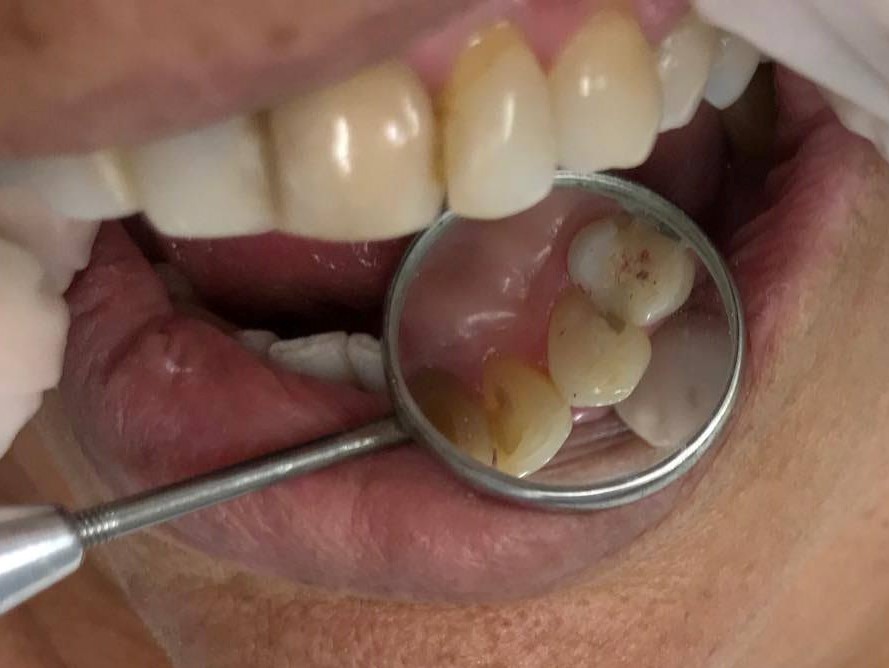 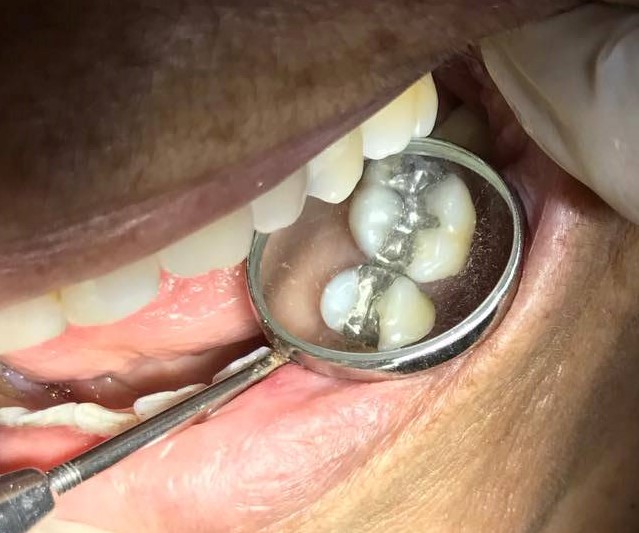 Paciente I. M. J. L.- RG038279
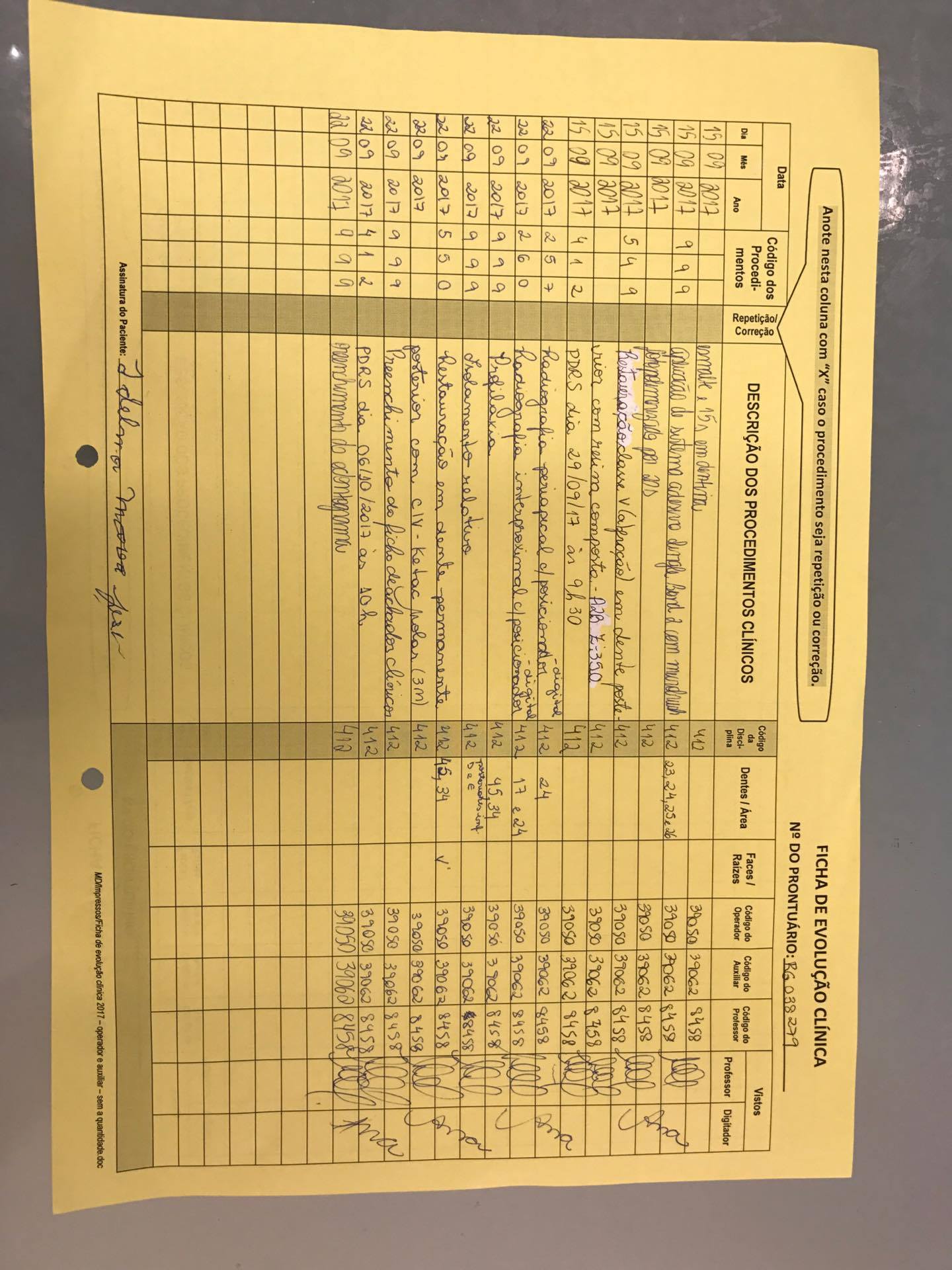 Paciente I. M. J. L.- RG038279